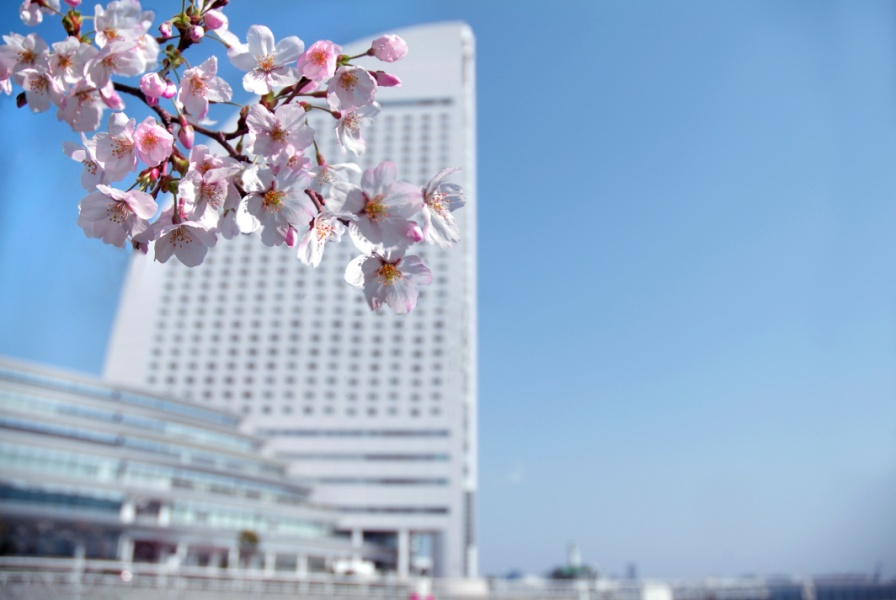 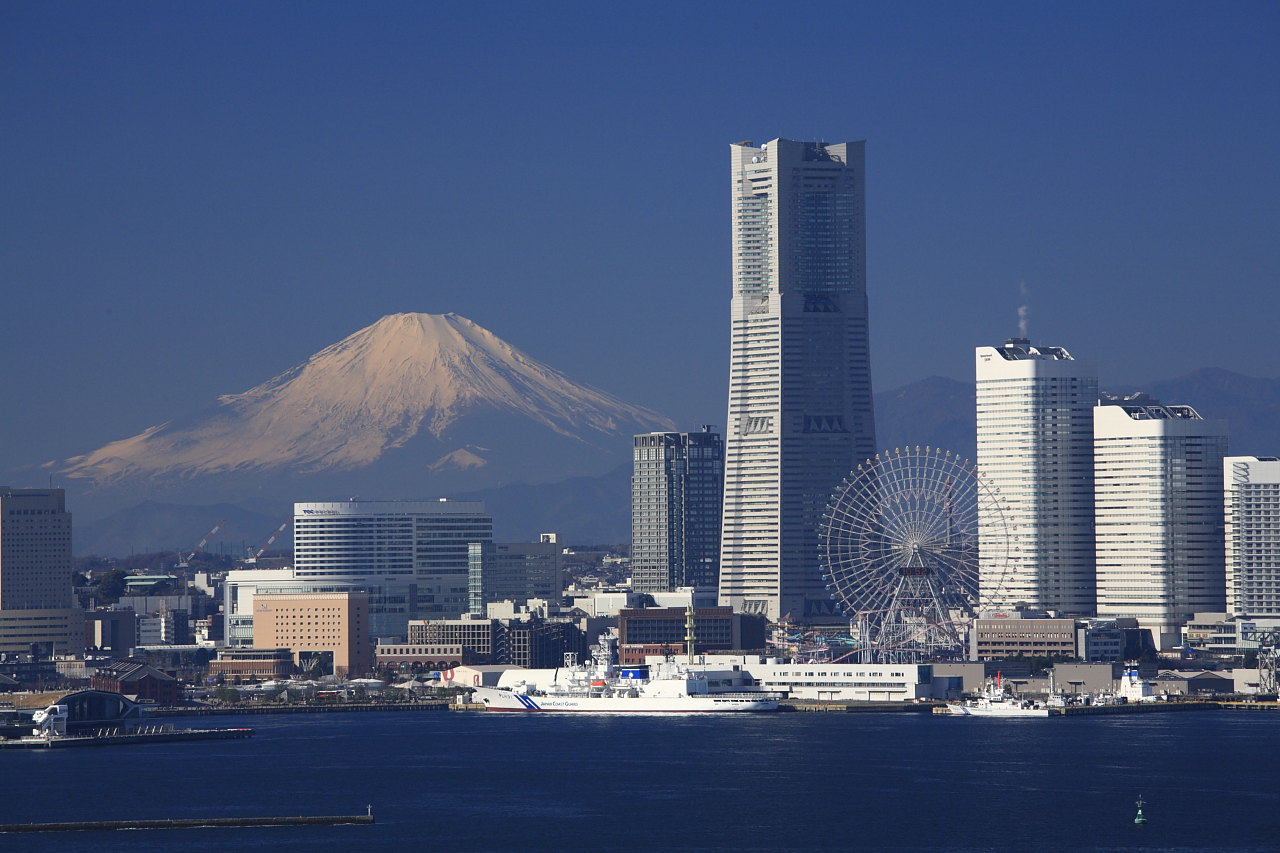 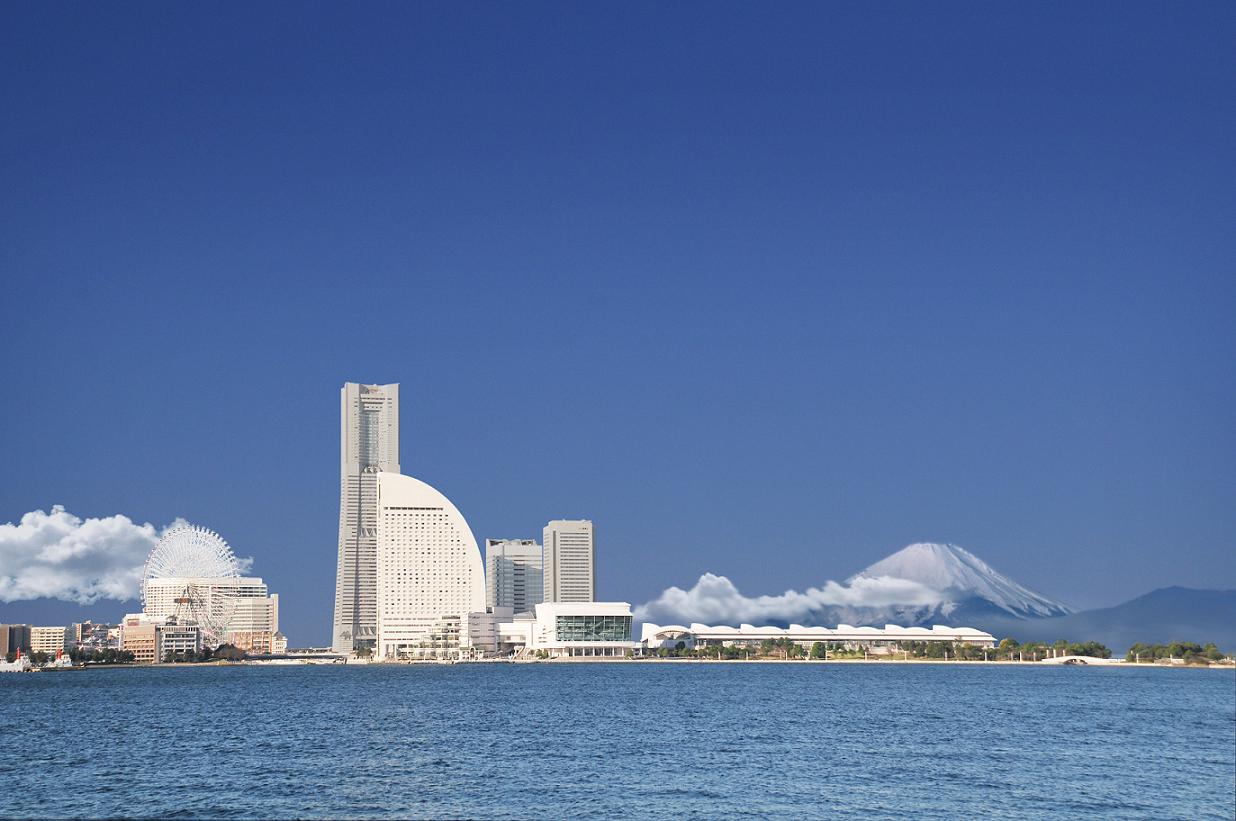 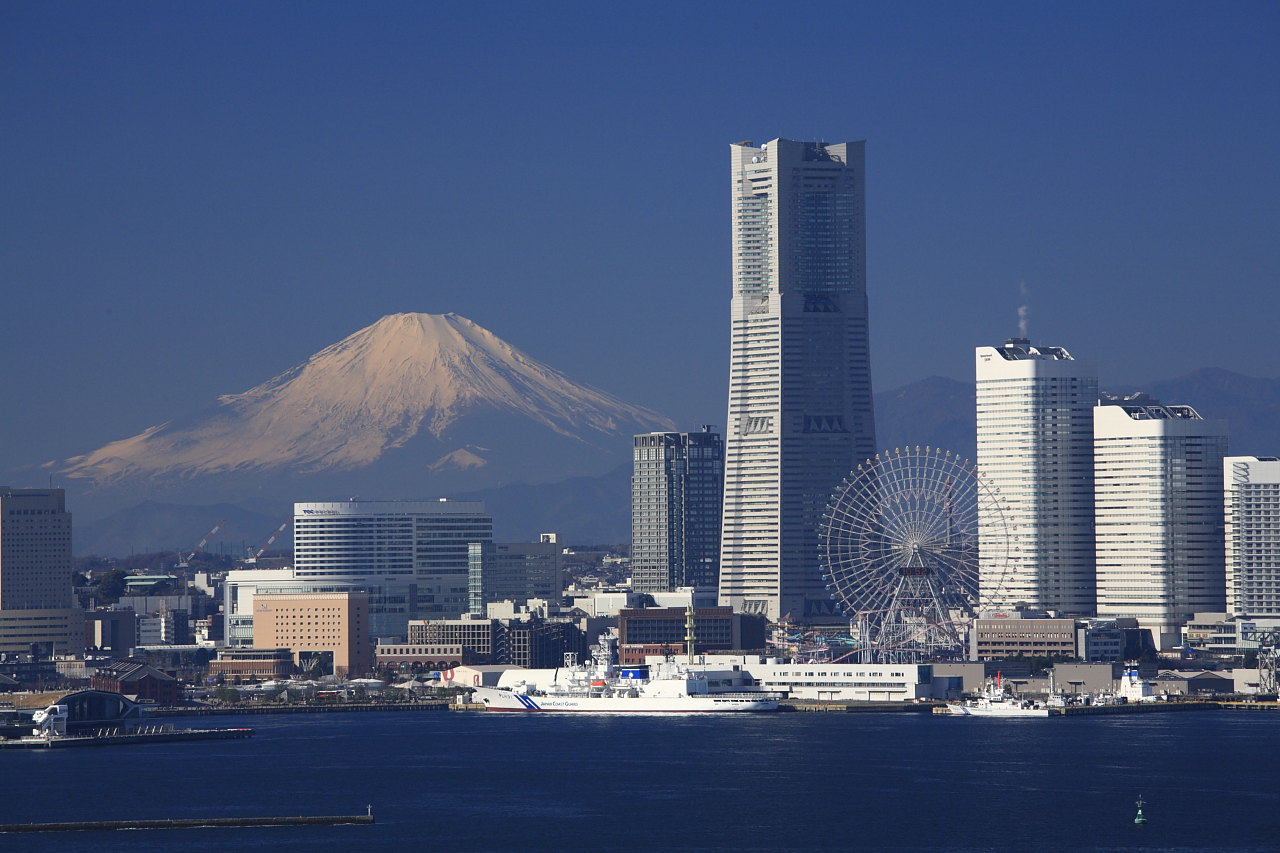 See you in YOKOHAMA!
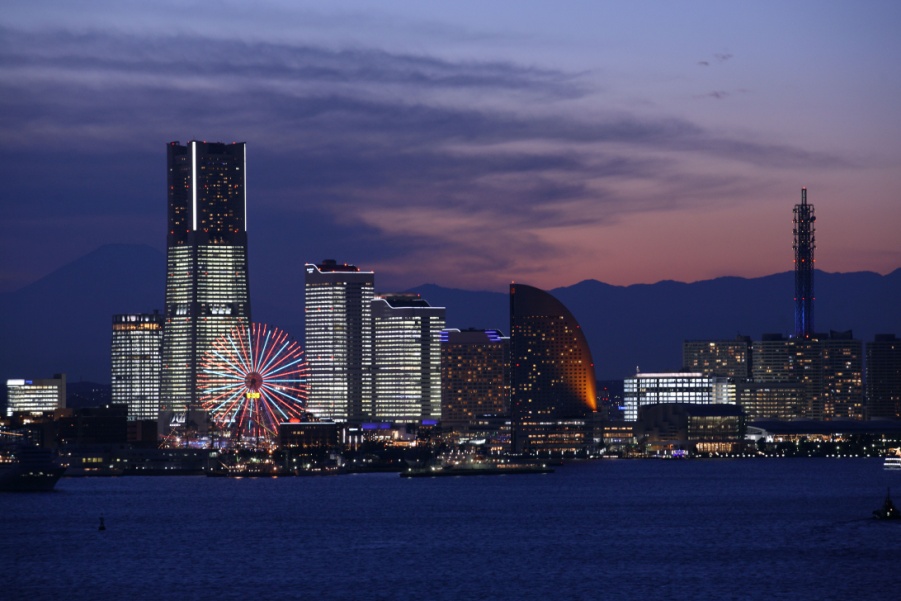 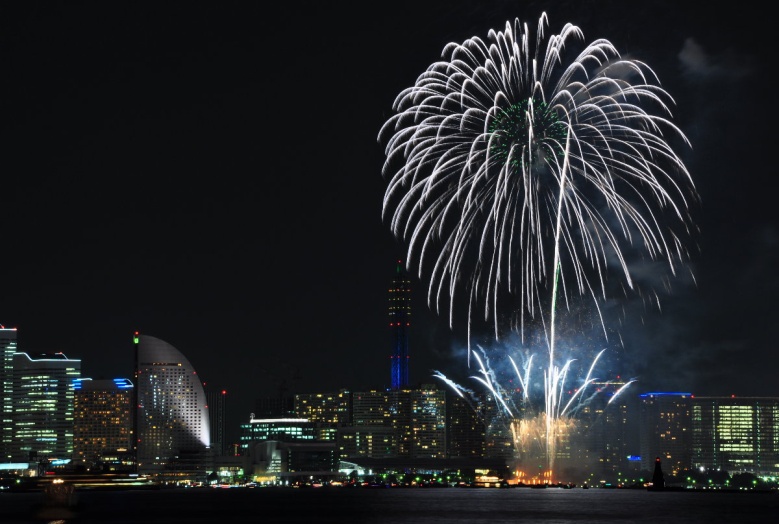 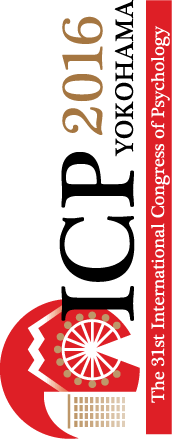 http://www.icp2016.jp/